中医九种体质养生
健康现状
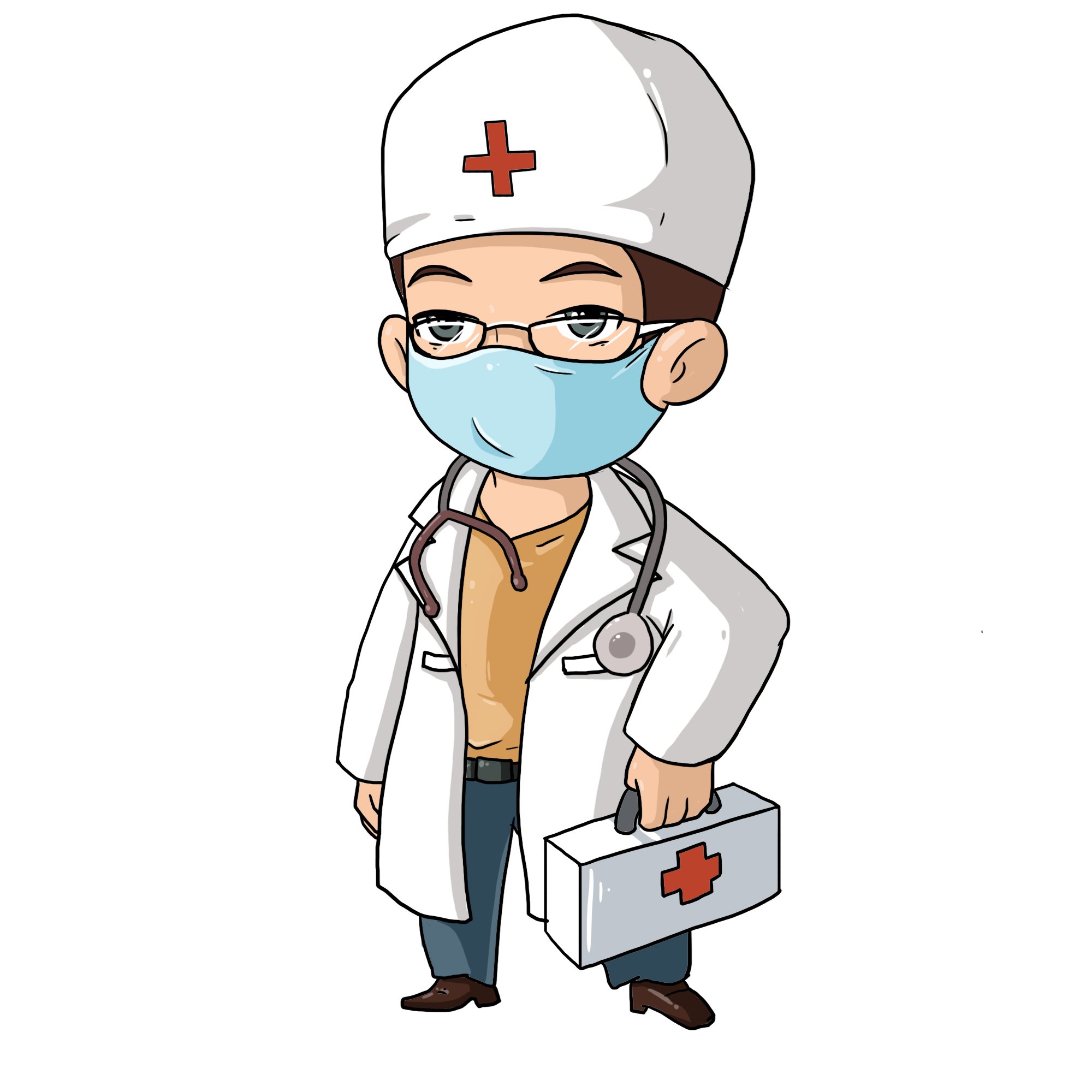 亚健康状态的蔓延
慢性病的侵袭
老龄化的加速
环境污染的加剧
健康生活方式
良好的心态     良好的睡眠合理的膳食     合适的运动科学的食疗     适当的理疗
中医九种体质
中国医学界王琦教授，体质研究创始人，历经30年研究，得出人类中医九种体质学说：
  首先了解自己是什么体质
不同的体质有不同的养生方法
一个人可以有一种主型多种辅型体质
体质是会改变的
一、阳虚质
阳虚体质的特点
主要症状：
畏寒怕冷
手足不温
喜热饮食
精神不振
舌淡胖嫩
脉沉迟
肌肉松软不实
心理特点
性格
沉静内向
发病倾向
水肿鼻炎
慢性肠炎
腹泻便秘
心律失常
高血脂冠心病
形成原因
1.冰镇饮品耗阳气
2.熬夜伤阴也伤阳
3.不当的清热解毒压制了阳气
4.大量出汗损伤阳气
5.冬天赤脚穿凉鞋，寒气钻进涌泉穴
6.夏天冷气封毛孔，水液迷途伤肾阳
阳虚体质的养生指导
饮食调理：宜选用补脾阳、温肾阳为主的食物，如肉桂、干姜、当归、羊肉、鸡肉、带鱼、黄鳝。即使在盛夏也不要过食寒凉之品如螃蟹、海带、紫菜、苦瓜、冬瓜、西瓜、柿子、甘蔗、梨、绿豆、蚕豆、绿茶、冷冻饮料等。
参考食疗方：
（1）肉桂干姜体质膏方：肉桂、干姜、当归等
（2）韭菜炒胡桃仁：生胡桃仁、韭菜，具有温肾助阳功效，适合阳虚体质腰膝冷痛者。
运动保健：宜在阳光充足的环境下适当进行舒缓柔和的户外活动，尽量避免在大风、大寒、大雪的环境中锻炼。日光浴、空气浴是较好的强身壮阳之法。
运动保健：
体质与砭灸穴位
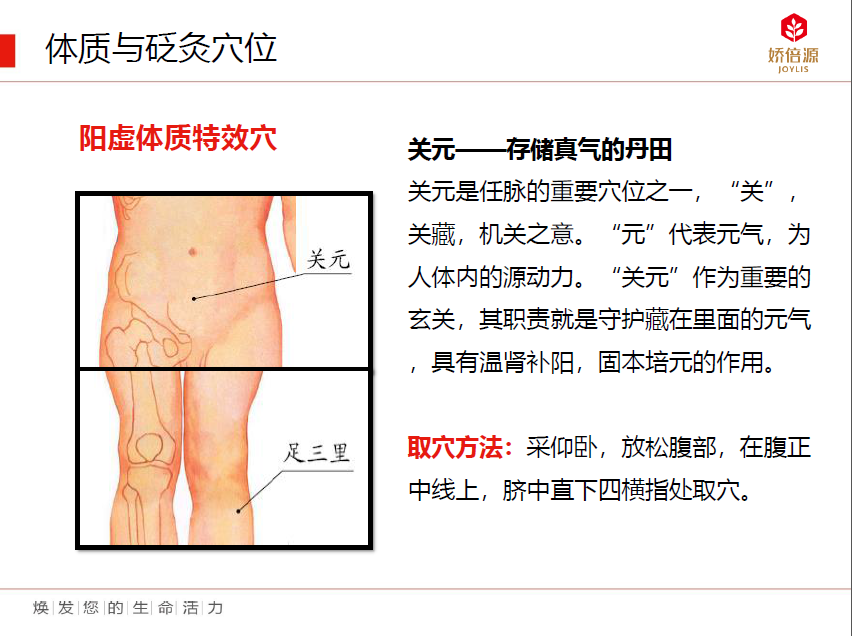 关元——存储真气的丹田关元是任脉的重要穴位之一，"关"，关藏，机关之意。"元"代表元气，为关元
人体内的源动力。"关元"作为重要的玄关，其职责就是守护藏在里面的元气，具有温肾补阳，固本培元的作用。
取穴方法∶采仰卧，放松腹部，在腹正足三里
中线上，脐中直下四横指处取穴。
体质与砭灸穴位
足三里——强壮首选穴。足三里位于外膝眼下四横指、胫骨边缘，具有理气活血、扶正培元、通经关元
活络的作用，被称为"长寿穴"
取穴方法∶将膝关节屈膝，可以摸到胫骨外侧有一个明显的凹陷，将四指并拢，在凹陷往下大概四横指的位置足三里
，胫骨外侧边缘约一中指宽的地方就是足三里穴了。
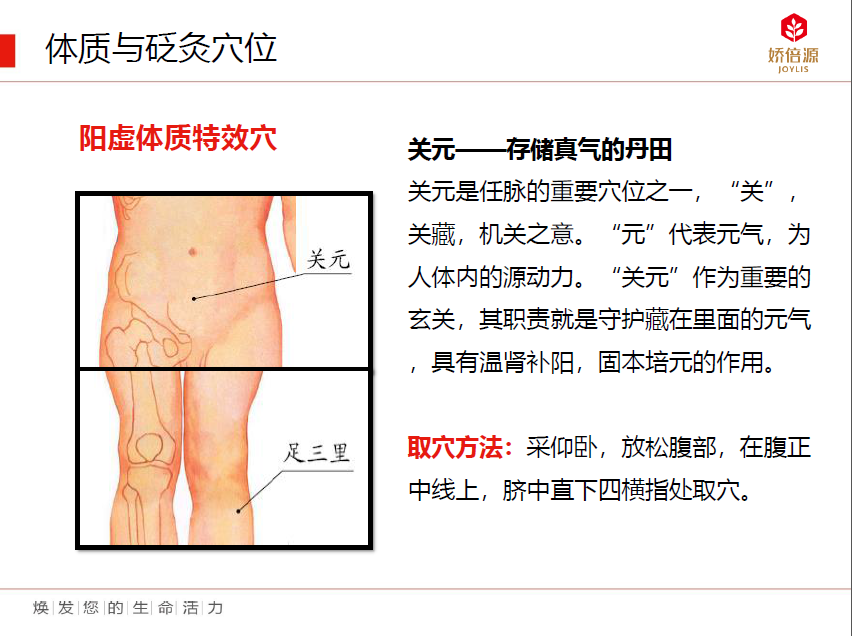 二、阴虚质
阴虚体质的特点
心理特点
急躁好动
外向活泼
发病倾向
糖尿病
肝硬化
甲亢甲状腺
主要症状
口干渴饮
虚劳盗汗
失眠多梦
喜冷饮食
舌红少津
形成原因
1. 喜食辛辣煎炸干燥食物。

2. 经常生气，内经讲“暴怒伤阴”。

3. 熬夜，睡的晚或者睡不好就容易导致阴虚。

4. 抽烟酗酒，烟是燥热之物，对肺阴直接损伤。酒精伤肝肾之阴。
阴虚体质的养生指导
饮食调理：
宜选用甘凉滋润的食物，如桑叶、枸杞、百合、鸭肉、猪瘦肉、百合、黑芝麻、蜂蜜、荸荠、鳖、海 蜇、海参、甘蔗、银耳、燕窝等。少食温燥、辛辣、香浓的食物，如肉、韭菜、 茴香、辣椒、葱蒜、葵花子、酒、咖啡、浓茶，以及荔枝、龙眼、樱桃、杏、 核桃、栗子等。少出汗，多休息，不宜洗桑拿、泡温泉。勿吸烟。注意防晒。
阴虚体质的养生指导
参考食疗方：
（1）桑叶枸杞百合体质膏方：桑叶、枸杞、百合、莲子等，具有养阴生津润燥的功效，适合阴虚体质常感咽干口燥、皮肤干燥者食用。
（2）莲子百合煲瘦肉：莲子（去芯）、百合、猪瘦肉，具有养阴清热、益气安神功效，适合阴虚体质常感虚烦失眠多梦者食用。
运动保健：
宜做中小强度的运动项目，控制出汗量，及时补充水分。不宜进行大强度、 大运动量的锻炼，避免在炎热的夏天或闷热的环境中运动。可选择太极拳、太极剑等。
体质与砭灸穴位
太溪一养阴的"良药"。太溪穴，太，大的意思，也指它是肾经上最大的"溪流"。具有滋阴补肾，养血清热的作用。
三阴交
取穴方法∶可采用正坐，平放足
太溪
底，由足内踝尖往后推至凹陷，当内踝尖与跟腱间之中点即是本穴。
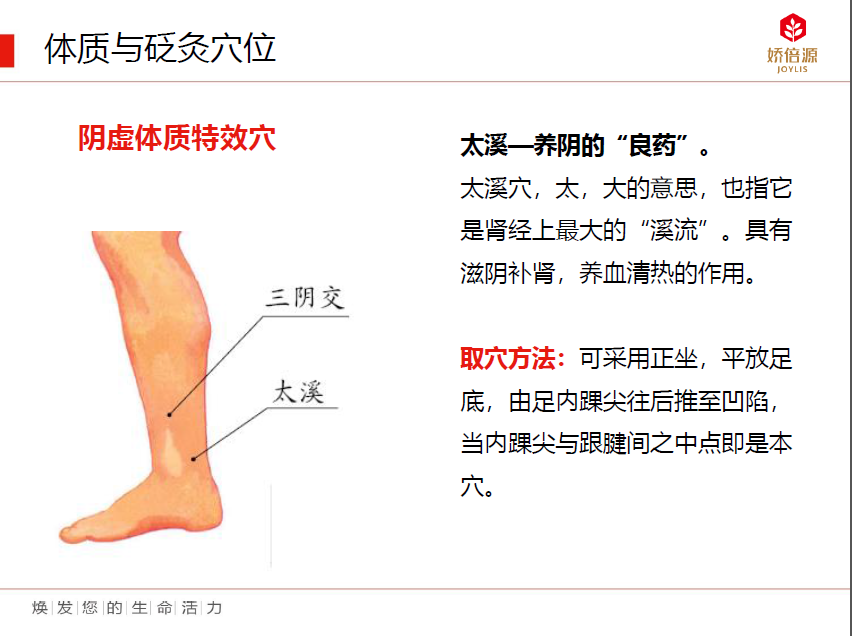 体质与砭灸穴位
三阴交一补阴要穴
阴虚体质特效穴
三阴交是足太阴脾经一个养生的重要穴位。交，交会，三阴交名意指足部肝脾肾三条阴经经脉的三阴交
气血在本穴交会。
太溪
取穴方法∶取此穴位时可采用正坐的姿势，该穴位于足内踝尖上3寸（即食、中、无名、小指并起来的宽度）、胫骨后方凹陷处。
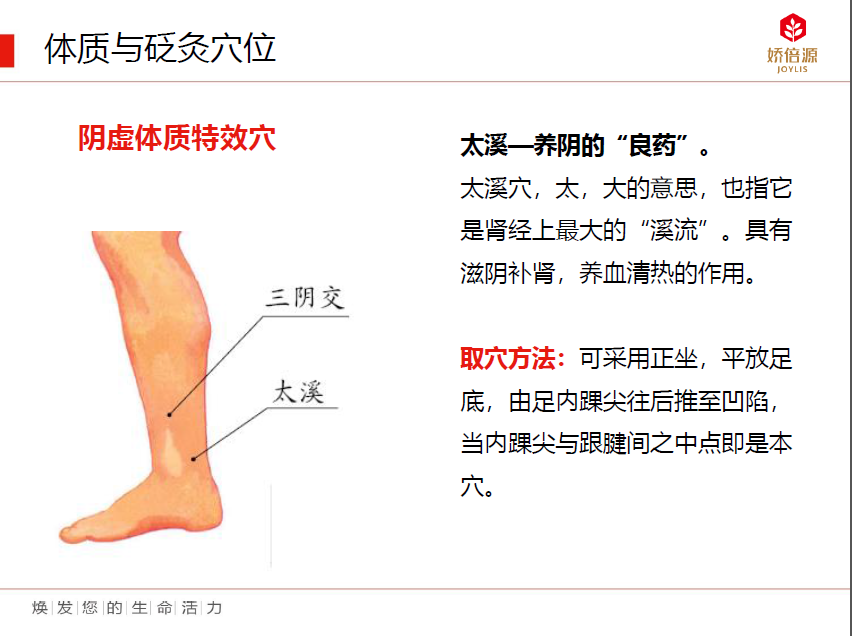 三、湿热质
湿热体质的特点
发病倾向
膀胱炎
尿道炎肾炎
皮癣脚癣体癣
黄疸等肝胆病
妇科带下带黄
心理特点
性格
容易急躁
主要症状
面鼻油腻
易生痤疮
口苦异味
大便黏腻
解不尽
舌质偏红
苔黄腻
形成原因
1.内因：脾虚，不运化水湿，肺气虚，不通调水道，肾阳虚不蒸腾水液，导致内湿，以脾虚为主。
2.外因：气候湿热，或喜欢吃湿热的食物，比如酒、肉、糖、火锅、烧烤等
3.湿气粘滞气机，阳气不能疏通，郁久生热，痘子也就长了出来。
湿热体质的养生指导
饮食调理：宜选用甘寒或苦寒的清利化湿食物，如绿豆（芽）、绿豆糕、绿茶、芹菜、黄瓜、苦瓜、西瓜、冬瓜、薏苡仁、赤小豆、马齿苋、藕等。少食羊肉、动物内脏等肥厚油腻之品，以及韭菜、生姜、辣椒、胡椒、花椒以及火锅、烹炸、烧烤等辛温助热的。
湿热体质的养生指导
参考食疗方：
（1）栀子薏米茯苓体质膏方：栀子花、薏苡仁、茯苓、白扁豆等
（2）绿豆薏米粥：生薏苡仁、绿豆，具有清热利湿解毒的功效，适合湿热体质易长疮疖者食用。
运动保健：宜做中长跑、游泳、各种球类、武术等强度较大的锻炼。夏季应避免在烈日下长时间活动，在秋高气爽季节，经常选择爬山登高，更有助于祛除湿热。
体质与砭灸穴位
下脘——排湿散热的通道湿热体质特效穴
下脘是任脉穴位，和足太阴脾经交汇于此，因处在胃下口处而得名。
下脘可以起到健运脾脏功能的作用，通过加下脘
强脾胃功能来减少湿气在体内停滞。同时，积留体内的热邪可随任脉运行排散。因此，阳陵泉
经常灸下脘可起到排热除湿的效果。
取穴方法∶采取仰卧位，在脐上2寸（食指、中指和无名指三横指的宽度）。
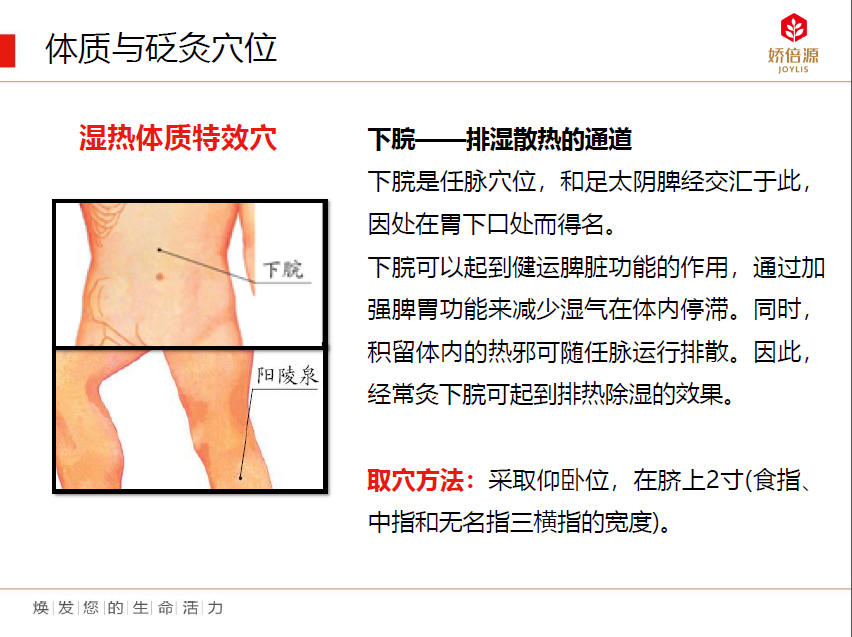 体质与砭灸穴位
阳陵泉———清除湿热的总开关
湿热体质特效穴
阳陵泉是胆经上的要穴，其改善胆腑功能的作用重大。艾灸阳陵泉穴，可以协助脾脏疏导人体内聚集的水湿，加强脾脏运化下腕
水湿的功能，并通过胆腑的调节气机升降的功能协调人体内的气化作用，因此可以从根本上解决人体内的湿热状态。阳陵泉
取穴方法∶可取坐位，屈膝成90度，膝关节外下方，腓骨小头前缘与下缘交叉处有一凹陷，即是本穴。
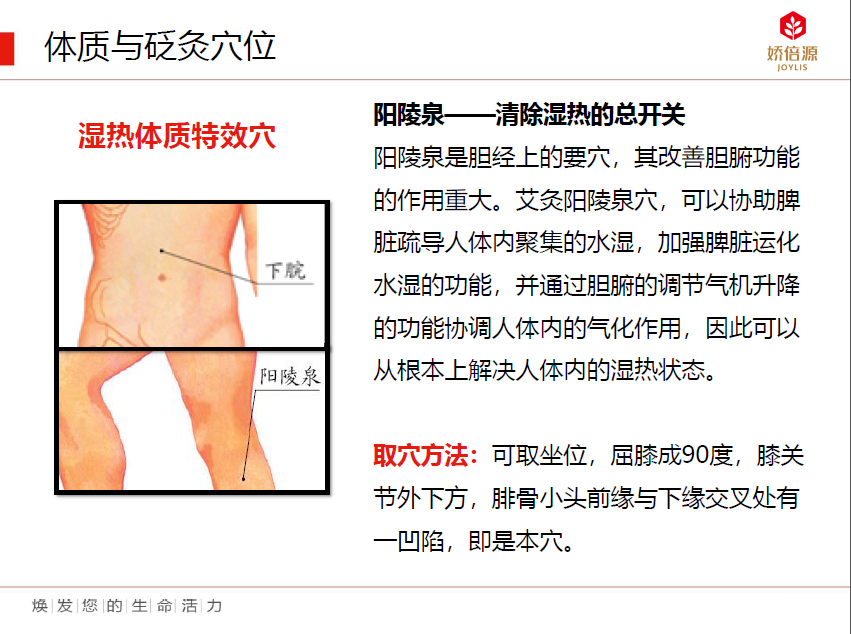 四、痰湿质
痰湿体质的特点
主要症状
肥胖
腹部肥满
口黏苔腻
 面部皮肤油脂多
多汗且粘
 胸闷痰多
口腻或甜
喜食肥甘甜黏
心理特点
性格
温和稳重
发病倾向
中风偏瘫
脑萎缩脑梗塞
冠心病
糖尿病
高血压
心肌梗死
形成原因
1、脾虚：
脾主运化脾虚不运化就会生痰生湿。
2、暴饮暴食伤脾
3、思虑过度伤脾
4、久坐伤脾
5、喜欢吃油腻甘甜，消化不了成了痰
6、缺少运动，脾需要适量运动出汗来帮助运化
痰湿体质的养生指导
饮食调理：宜选用健脾助运、祛湿化痰的食物，如冬瓜、白萝卜、薏苡仁、赤小豆、荷叶、山楂、生姜、荠菜、紫菜、海带、鲫鱼、鲤鱼、鲈鱼、文蛤等。少食肥、甜、油、黏（腻）的食物。
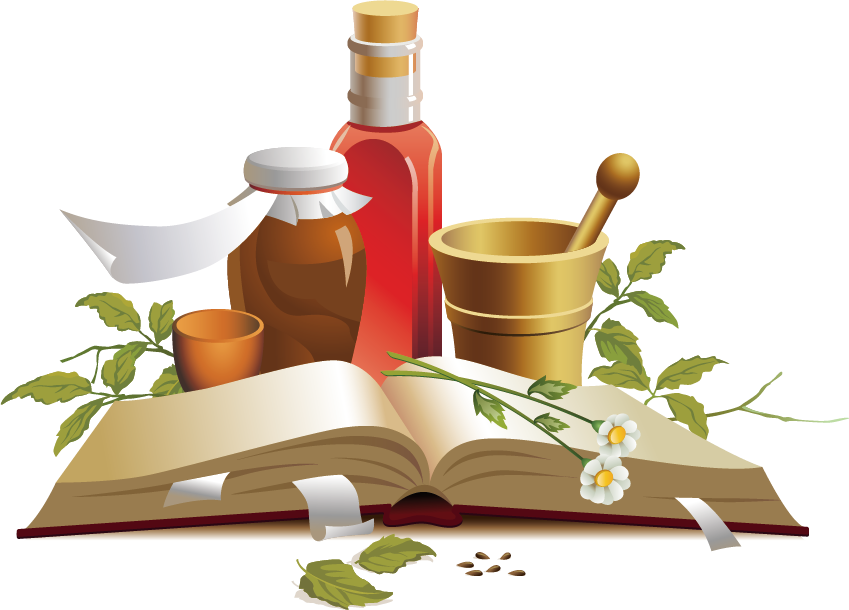 痰湿体质的养生指导
参考食疗方：
（1）藿香木瓜紫苏橘皮体质膏方：藿香、木瓜、紫苏、橘皮组方。
（2）冬瓜海带薏米排骨汤：冬瓜、海带、薏米、 猪排骨（少量）、生姜，具有健脾祛湿、化痰消浊的功效，适合痰湿体质腹部肥满的中老年人食用。
运动保健：
坚持长期运动锻炼，强度应根据自身的状况循序渐进。不宜在阴雨季节、天气湿冷的气候条件下运动。可选择快走、武术以及打羽毛球等，使松弛的肌肉逐渐变得结实、致密。如果体重过重、膝盖受损，可选择游泳。
体质与砭灸穴位
痰湿体质特效穴
水分——痰湿从此分流
水分在前正中线，脐上1寸，具有化痰祛水分
湿、通调水道的作用，可以帮助调节体内的水液运行，减少水液清留。
取穴方法∶水分穴位于人体的中腹部，肚
丰隆
脐上一指宽处（即拇指的宽度）。
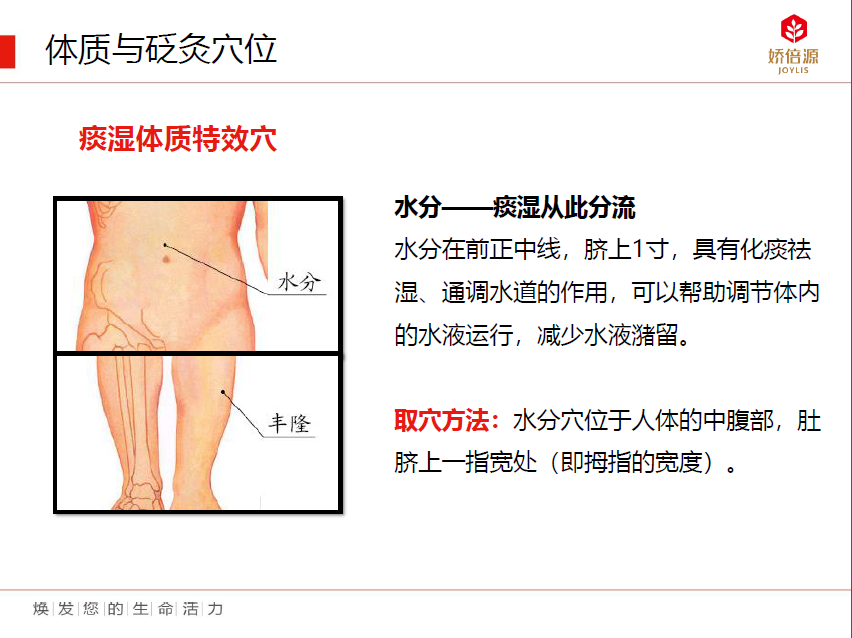 体质与砭灸穴位
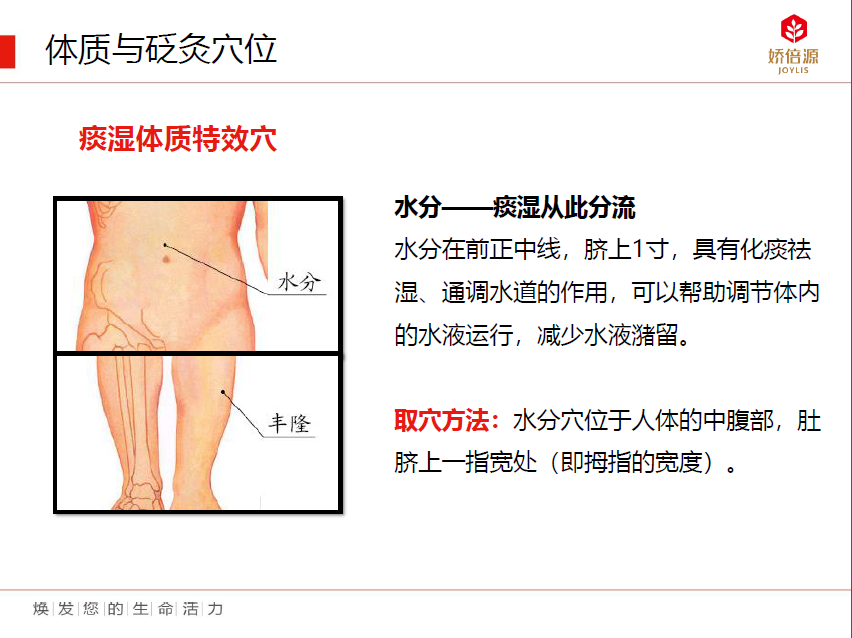 丰隆——祛痰要穴
痰湿体质特效穴
丰隆穴是足阳明胃经的络穴。络穴具有输送营卫气血以渗灌濡养周身组织的作用。痰湿困阻在体内则容易阻碍清阳之气的上升，可水分
经常灸丰隆穴来振奋、畅通脾胃的气血，可以增强脾胃对痰湿的运化能力，从而尽快化解体内潴留的痰湿。丰隆
取穴方法∶垂足取穴，在外踝尖前缘和外膝眼作一连线，在此连线中点处即为本穴。
五、气郁质
气郁体质的特点
主要症状
形体偏瘦
闷闷不乐
紧张焦虑
多愁善变
容易受到惊吓
乳房两肋胀痛
失眠健忘
无故叹气
发病倾向
乳腺癌
甲状腺癌结节
失眠
抑郁症
便秘胃炎
心律失常
结石肿瘤
心理特点
敏感脆弱
烦躁易怒
缺乏激情
悲观忧郁
形成原因
1、父母遗传，天生忧郁王子；

2、工作压力比较大：白领阶层、行政工作人员、管理人员；

3、幼年曾经历过比较大的不良生活事件打击有关系，比如说单亲，寄人篱下，小时候自信心受到过打击等。

4、过度要求完美，不仅对自己，而且对别人。
气郁体质的养生指导
饮食调理：宜选用具有理气解郁作用的食物，如佛手、橘皮、木瓜、黄花菜、菊花、玫瑰花、茉莉花、大麦、金橘、柑橘、柚子等。少食收敛酸涩的食物，如石榴、乌梅、青梅、杨梅、草莓、杨桃、酸枣、李子、柠檬、南瓜、泡菜等。
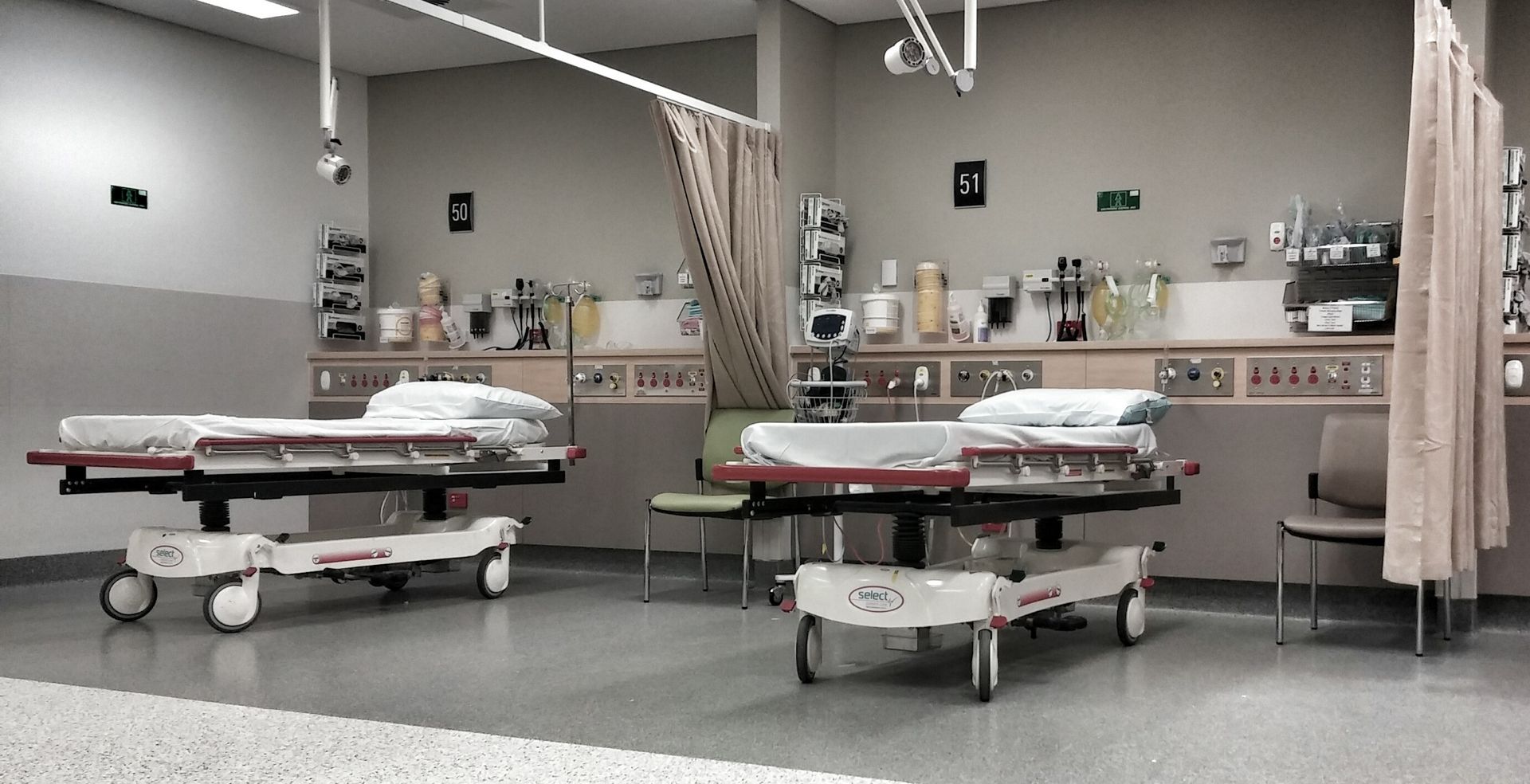 气郁体质的养生指导
参考食疗方：
（1）佛手橘皮体质膏方：佛手、橘皮、木瓜等。
（2）三花茶：茉莉花、菊花、玫瑰花，具有行气解郁功效，适合气郁体质者饮用。（3）黄花菜瘦肉汤：黄花菜（水焯）、猪瘦肉、生姜，适量油盐。具有疏肝解郁功效，适合气郁体质者食用。
运动保健：
宜多参加群体性体育运动项目，坚持做较大强度、较大负荷的“发泄式”锻炼，如跑步、登山、游泳。也可参与下棋、打牌等娱乐活动，分散注意力。
体质与砭灸穴位
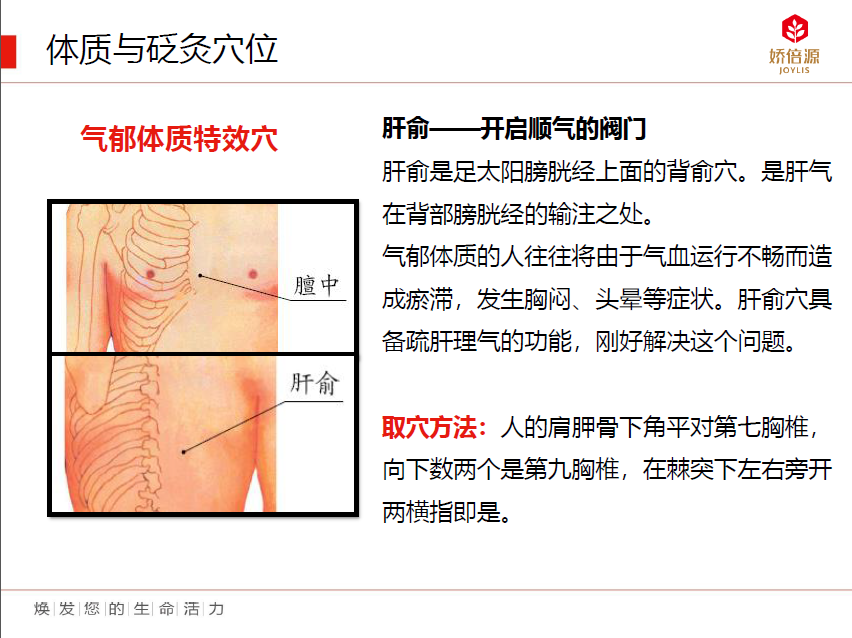 膻中—宗气聚集地。气郁体质特效穴
膻中具有益气宽胸，活血通脉的作用，被称作是人体的"上气海"。
《针灸甲乙经》中就有这样病症的治疗记载∶"咳逆上气，唾喘短气不得息，口不膻中
能言，膻中主之。'肝俞
取穴方法∶男性膻中穴在两乳头之间中点，女性乳头位置不确定，可由锁骨向下数第三条肋骨下间隙，与前胸正中汇合处;即平第四肋间，当前正中线上。
体质与砭灸穴位
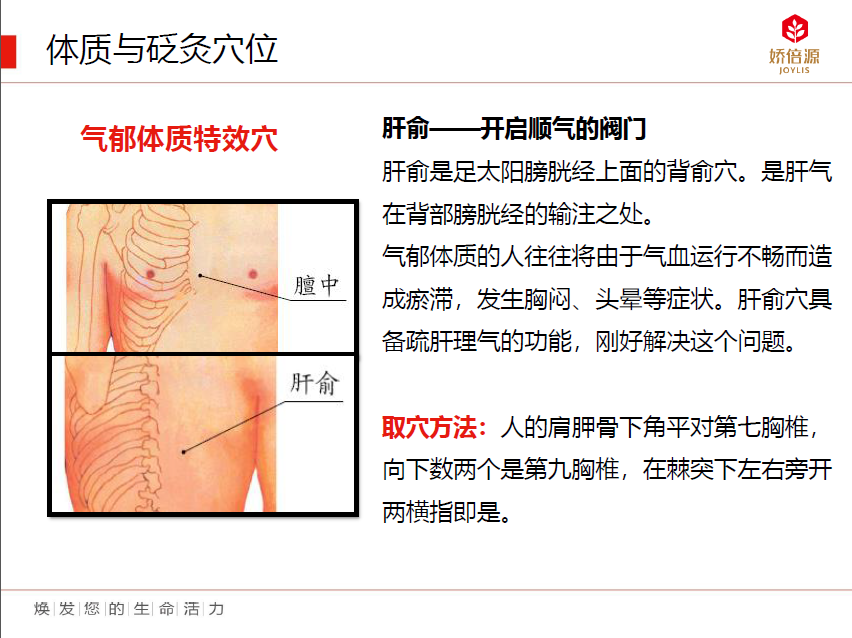 肝俞——开启顺气的阀门气郁体质特效穴
肝俞是足太阳膀胱经上面的背俞穴。是肝气在背部膀胱经的输注之处。
气郁体质的人往往将由于气血运行不畅而造膻中
成瘀滞，发生胸闷、头晕等症状。肝俞穴具备疏肝理气的功能，刚好解决这个问题。肝俞
取穴方法∶人的肩胛骨下角平对第七胸椎，向下数两个是第九胸椎，在棘突下左右旁开两横指即是
六、气虚质
气虚体质的特点
主要症状
容易感冒
气短疲乏
自汗盗汗
舌有齿痕
脉弱
发病倾向
反复感冒
内脏下垂
免疫力低下
病后术后
恢复缓慢
心理特点
性格内向
不爱运动
形成原因
1、先天遗传

2、大病或术后，元气大伤

3、长期的过度用脑

4、重体力劳动者或者职业运动员，若干年下来，形体过劳会伤气

5、节食造成的气虚
气虚体质的养生指导
饮食调理：要注意多吃有益气健脾的食物，可常食粳米、糯米、小米、大麦、山药、红薯、马铃薯、胡萝卜、黄豆、白扁豆、香菇、大枣、豆腐、鸡肉、鹅肉、鹌鹑、牛肉、狗肉、鱼类、蜂蜜等。少吃具有耗气作用的食物，如空心菜、生萝卜等。
参考食疗方：
（1）茯苓山药体质膏方：茯苓、山药、芡实、莲子组方。
（2）山药粥
运动保健：
避免剧烈的运动，做一些舒缓的运动，如太极拳、太极剑等。
体质与砭灸穴位
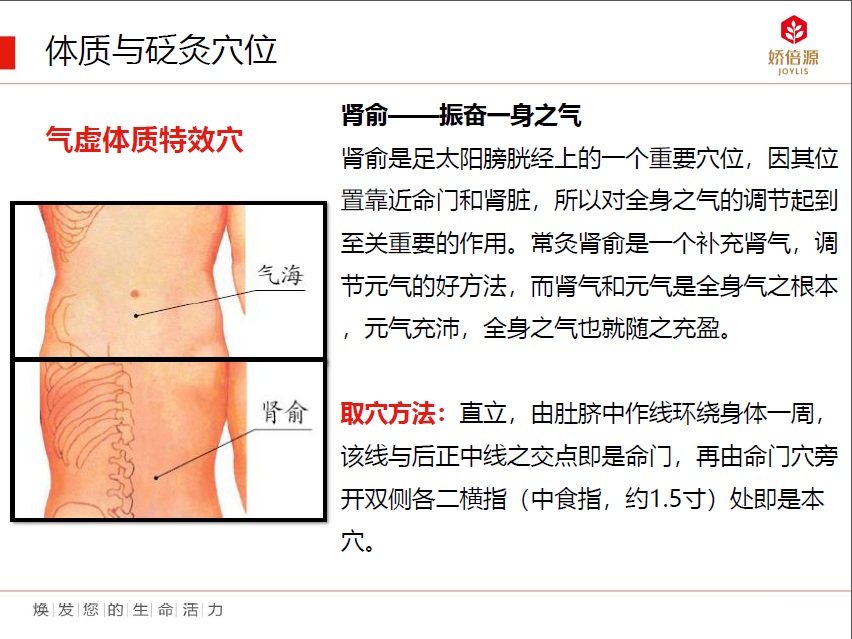 气海——元气发源之地。气虚体质特效穴
气海穴是任脉上重要的穴位之一。此穴主宰全身之气，亦可用于治疗一切气疾。气海得名于"元气生发之海"。所以，我们可以通过刺气海
蕨气海穴来补充元气，强壮肾脏，从而改善由气虚而引起的乏力、不想说话、易疲劳、头晕目眩、自汗等症状。肾俞
取穴方法∶在下腹部，前正中线上，当脐中下 2横指（食指、中指两指，约1.5寸）。
体质与砭灸穴位
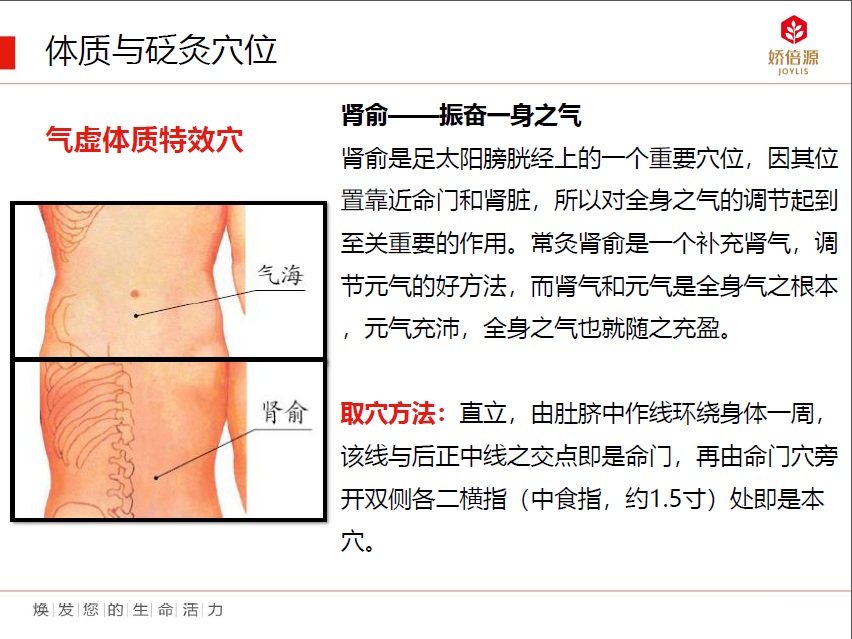 肾俞——振奋一身之气气虚体质特效穴
肾俞是足太阳膀胱经上的一个重要穴位，因其位置靠近命门和肾脏，所以对全身之气的调节起到至关重要的作用。常灸肾俞是一个补充肾气，调气海
节元气的好方法，而肾气和元气是全身气之根本，元气充沛，全身之气也就随之充盈。
肾俞
取穴方法∶直立，由肚脐中作线环绕身体一周，该线与后正中线之交点即是命门，再由命门穴旁开双侧各二横指（中食指，约1.5寸）处即是本穴。
七、血瘀质
血瘀体质的特点
主要症状
肤色晦暗
舌质紫黯
体有青淤
唇色暗紫
牙龈出血
易生黄褐斑
眼眶黯黑
心理特点
烦躁健忘
性格急躁
发病倾向
高血脂
高血压
中风脑梗
心绞痛
心肌梗死
紫癜
抑郁肿瘤
形成原因
1. 不爱运动，爱生闷气抑郁寡欢导致气滞，气是血液流动的动力，气滞则血瘀
2. 贪凉致体寒，血得热则行，受寒则凝
3. 思虑过多，思则气结，脾胃中焦枢纽不运转，气滞血瘀
4. 饮食多油腻，生痰生湿，阻滞气血运行。（血脂高要警惕）
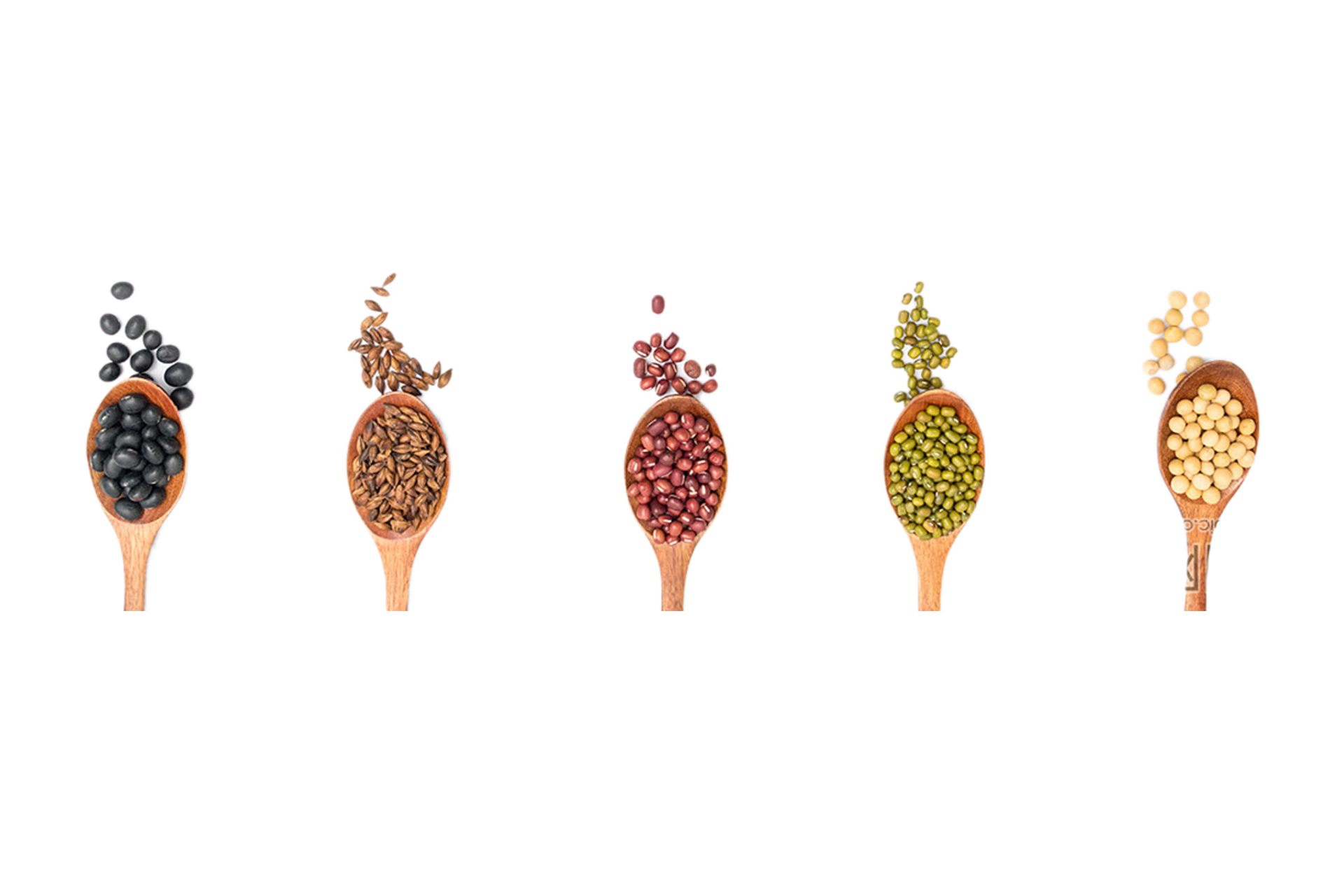 血瘀体质的养生指导
饮食调理：宜选用具有调畅气血作用的食物，如川芎、白芷、生山楂、醋、玫瑰花、桃仁、黑豆、油菜等。少食收涩、寒凉、冰冻之物，如乌梅、柿子、石榴、苦瓜、花生米，以及高脂肪、高胆固醇、油腻食物，如蛋黄、虾、猪头肉、猪脑、奶酪等。还可少量饮用葡萄酒、糯米甜酒，  有助于促进血液运行，但高血压和冠心病等患者不宜饮用。
血瘀体质的养生指导
参考食疗方：
（1）黑豆川芎粥：川芎、白芷、黑豆、大米，具有活血祛瘀功效，适合血瘀体质者食用。
（2）红花三七蒸老母鸡：老母鸡、参三七、红花、陈皮，具有活血行气功效，适合血瘀体质患有胸痹、痛证者食用。
（3）桃仁山楂体质膏方：桃仁、山楂、黑芝麻、橘皮等组方。
运动保健：宜进行有助于促进气血运行的运动项目，持之以恒。如步行健身法，避免在封闭环境中进行锻炼。锻炼强度视身体情况而定，不宜进行大强度、大负荷运动，以防意外。
体质与砭灸穴位
心俞——扶正祛瘀的捷径心俞位于足太阳膀胱经，是心之背俞穴。心俞是心脏之气在背部的输注之处，内通于心脏，能活血理气，可以用于治疗各种血瘀。
三阴交
取穴方法∶由平双肩胛骨下角之椎骨（第七胸椎）往上推两个椎骨即第五胸椎骨，棘突下双侧各旁开二横指（食、中指）处即是本穴。
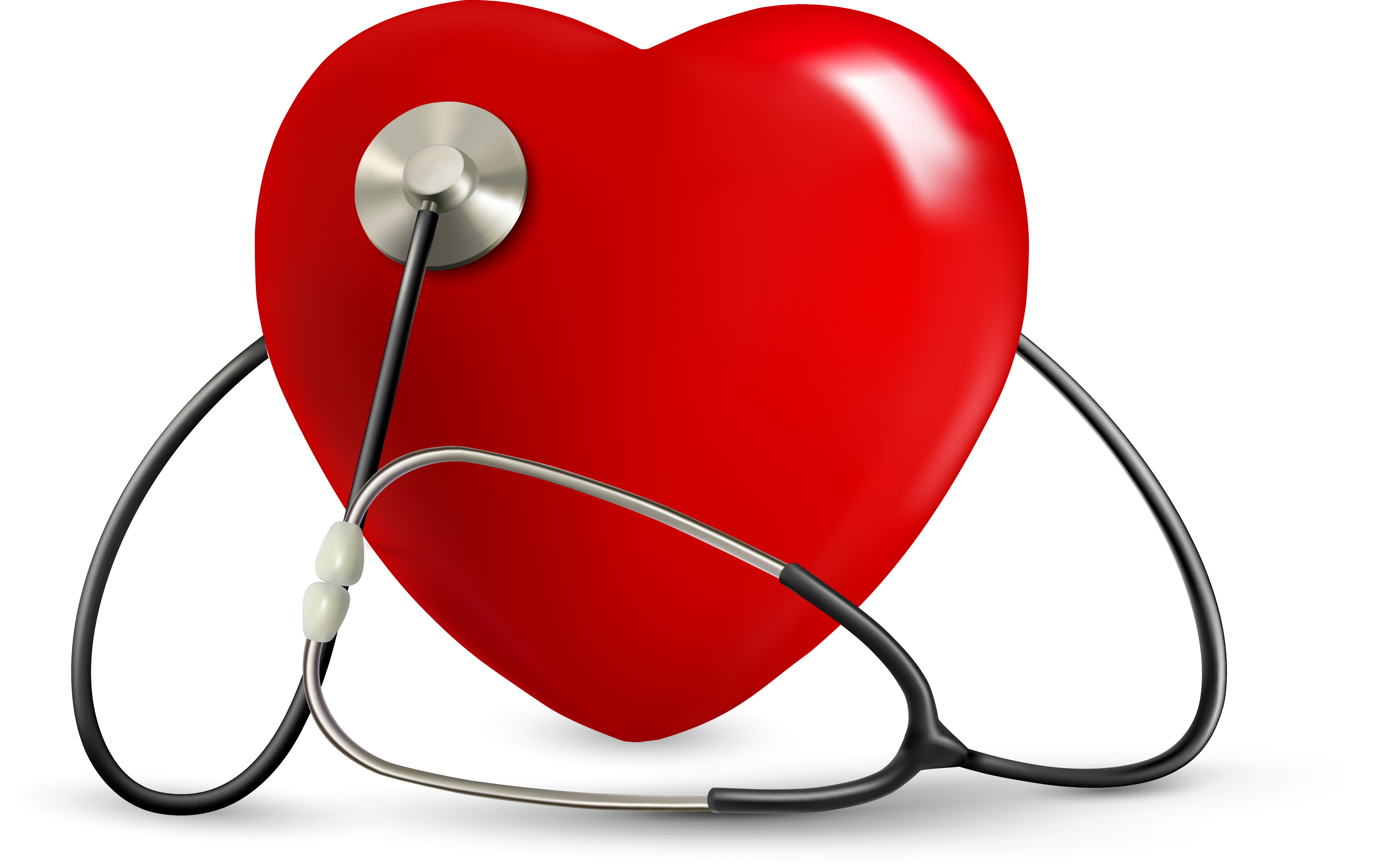 体质与砭灸穴位
血瘀体质特效穴
三阴交——开启活血之门
三阴交位于内踝上3寸，是足太阴脾经、足少阴肾经、足厥阴肝经交会之处，有通心俞
经活络、活血养血、滋阴补肾等作用，可以通过艾灸此穴来改善血液循环。
三阴交
取穴方法∶取此穴位时可采用正坐的姿势，该穴位于足内踝尖上3寸（即食、中、无名、小指并起来的宽度），胫骨后方凹陷处。
八、特禀质
特禀体质的特点
主要症状
有遗传疾病
先天疾病
胎传疾病
或有生理缺陷
心理特点
情况更有不同
适应能力差
发病倾向
各种皮肤疾病
不同器官的损伤
形成原因
1、有遗传疾病
2、先天疾病
3、胎传疾病
4、或有生理缺陷
5、其他
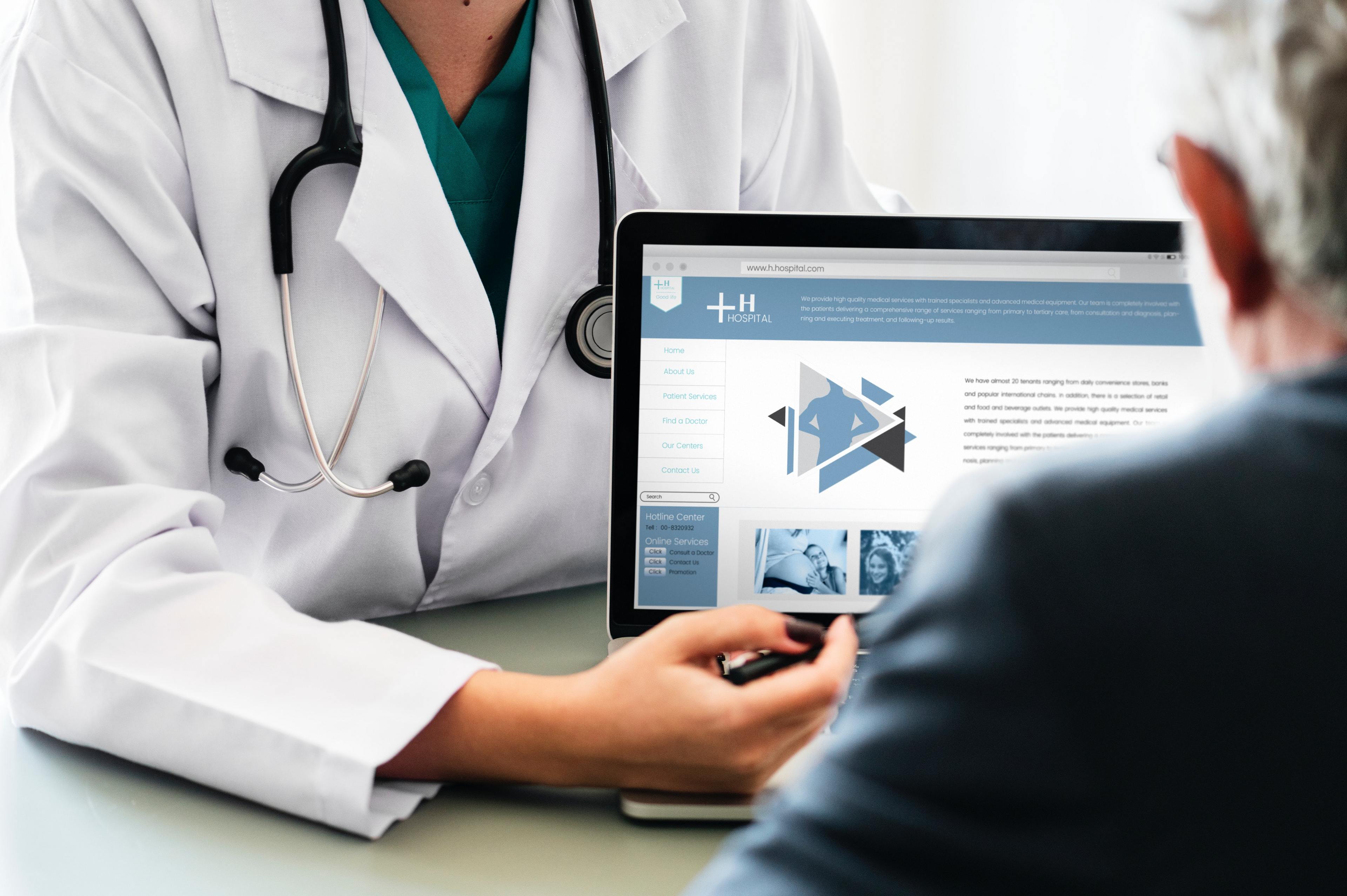 特禀体质的养生指导
饮食调理：宜多食益气固表的食物。
参考食疗方：
（1）如固表粥：乌梅、黄芪、当归，放入砂锅中加水煎开，再用小火慢煎成浓汁，取出药汁，再加水煎开后取汁，用汁加入粳米后煮熟，加冰糖趁热食用，可养血消风，扶正固表。
（2）运动保健：宜进行慢跑、散步等户外活动，也可选择下棋、瑜珈等室内活动。不宜选择大运动量的活动，避免春天或季节交替时长时间在野外锻炼。运动时注意春季花粉、及其他过敏物质的接触，如出现身体不适的现象应及时停止运动。
九、平和质
总体特点：
阴阳气血平衡，体型匀称，面色红润，精力充沛，耐受寒热，睡眠好，胃口佳， 消化功能正常。
心理特点：开朗随和
发病倾向：很少得病，对自然和社会环境适应力很强。
平和体质的养生指导
饮食调理：
饮食要有节制，不暴饮暴食，不偏食，保持膳食平衡，避免过冷过热或不干净的食物，少食过于油腻及辛辣之物，适量摄入糖、盐。
坚持规律作息，不要过度劳累，不宜食后即睡，保持充足的睡眠，并根据年龄及身体状况等适度运动。
参考食疗方：
（1）芡实莲子体质膏方：芡实、莲子等组方而成。
运动保健：
选择自己喜欢的运动方式。
体质与砭灸穴位
足三里——养生保健第一要穴平和体质特效穴
中医讲，脾胃为后天之本，气血生化之源。足三里是足阳明胃经的合穴，经常艾灸此穴，能强身健体，防治多种疾病，起到延年益寿的作用。因此，足三里又有"长寿穴"的美称。足三里
取穴方法∶将膝关节屈膝，可以摸到胫骨外侧有一个明显的凹陷，将四指并拢，在凹陷往下大概四横指的位置，胫骨外侧边缘约一中指宽的地方就是足三里穴了。
武汉市东湖生态旅游风景区
第一社区卫生服务中心
谢谢聆听！！！